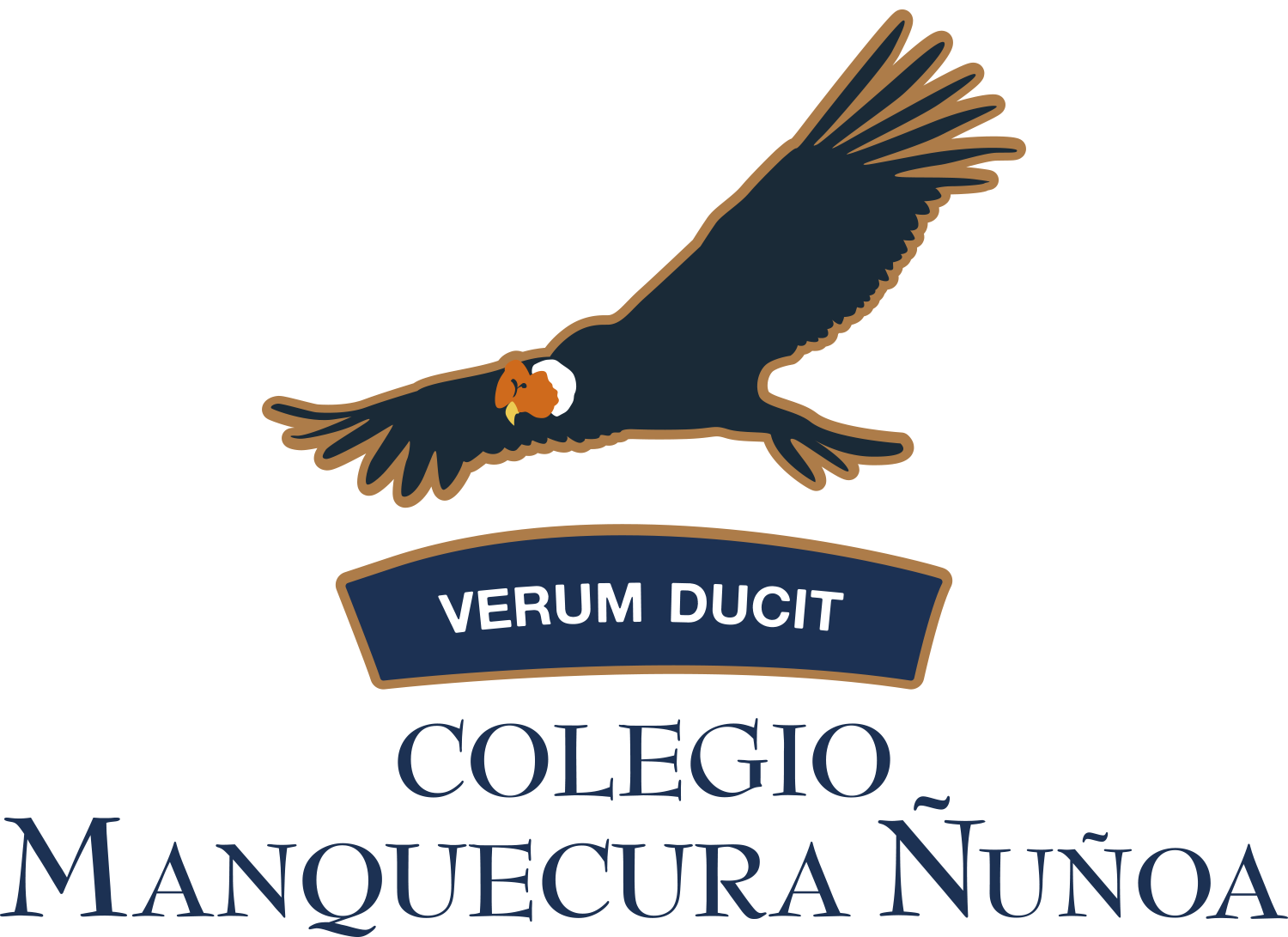 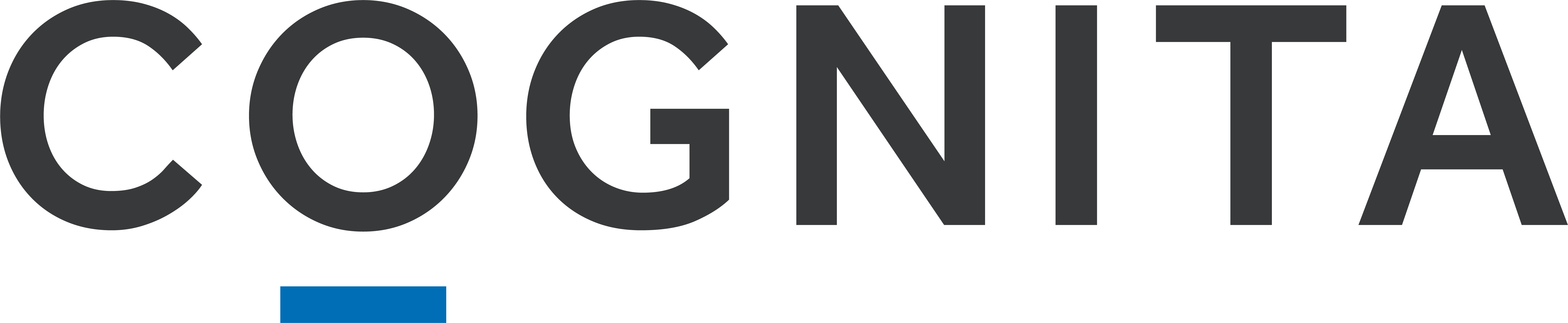 BILINGUAL PROGRAMMELearning apps / strategies
2024
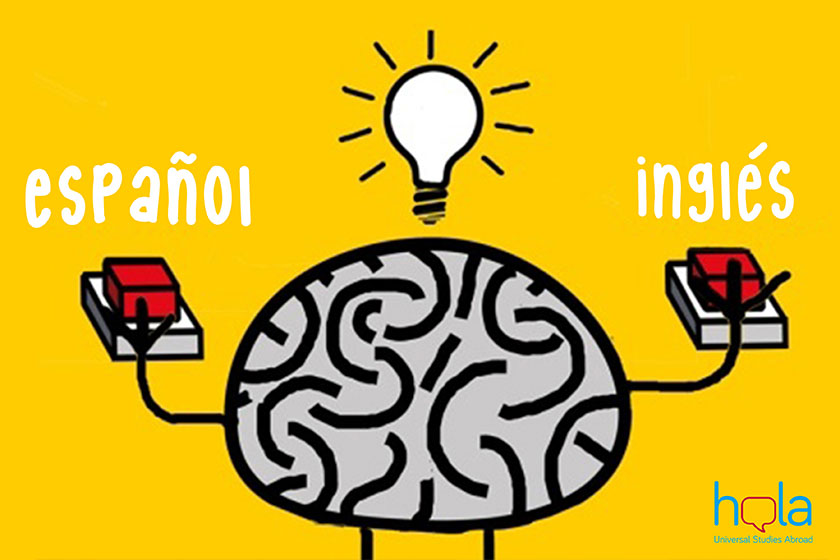 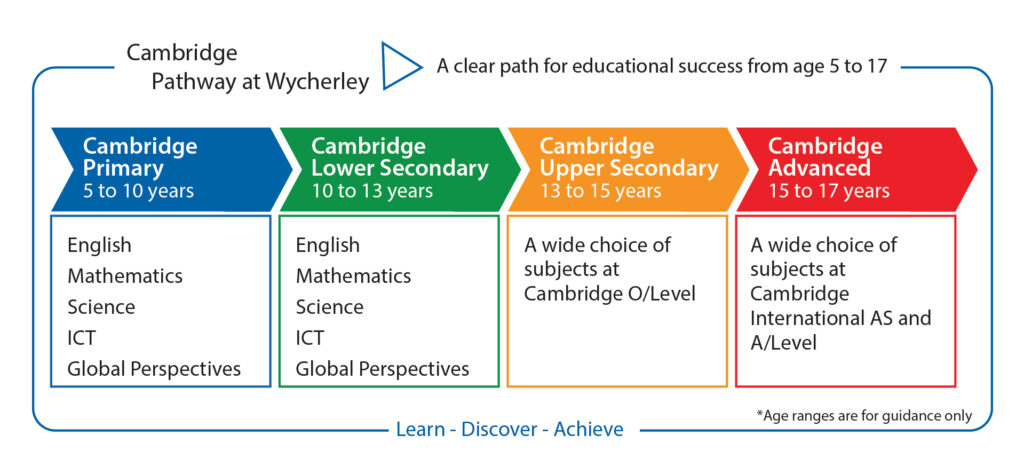 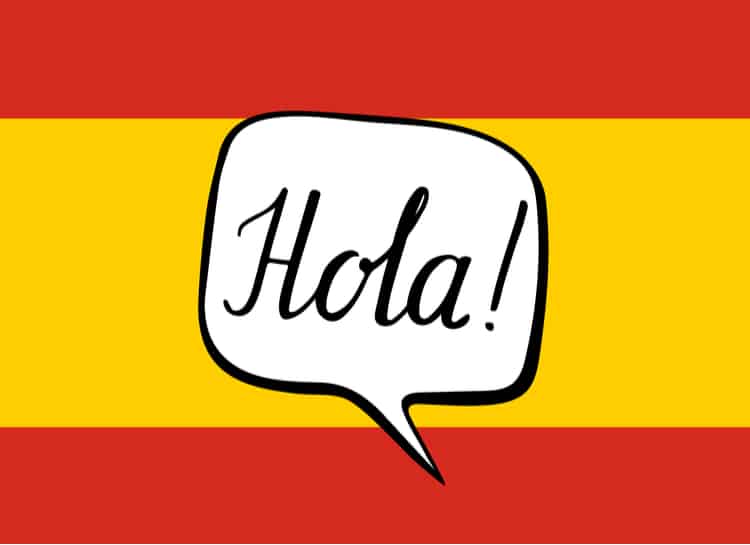 -CAMPUR      -DLI     -LENGUAJE
APPS TO SUPPORT OUR STUDENTS
READING PROGRESS
RAZKIDS
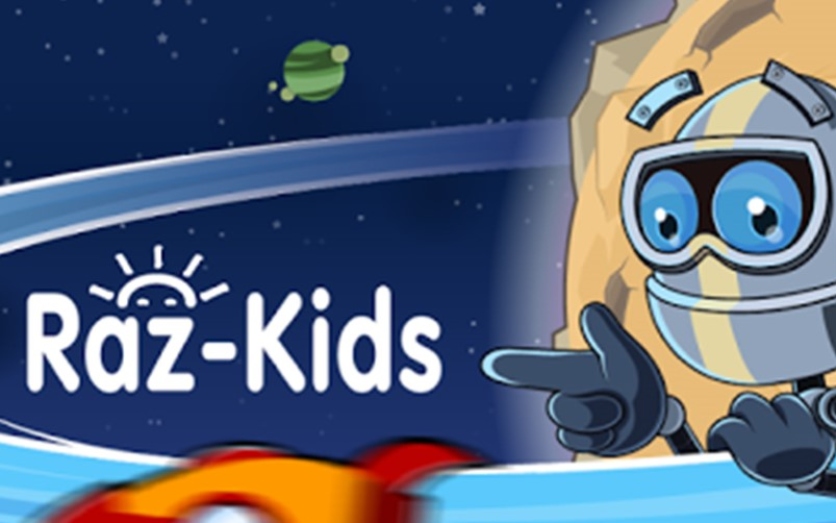 2
1
OUR READING ASSESMENT STRATEGY
OUR READING PLATFORM
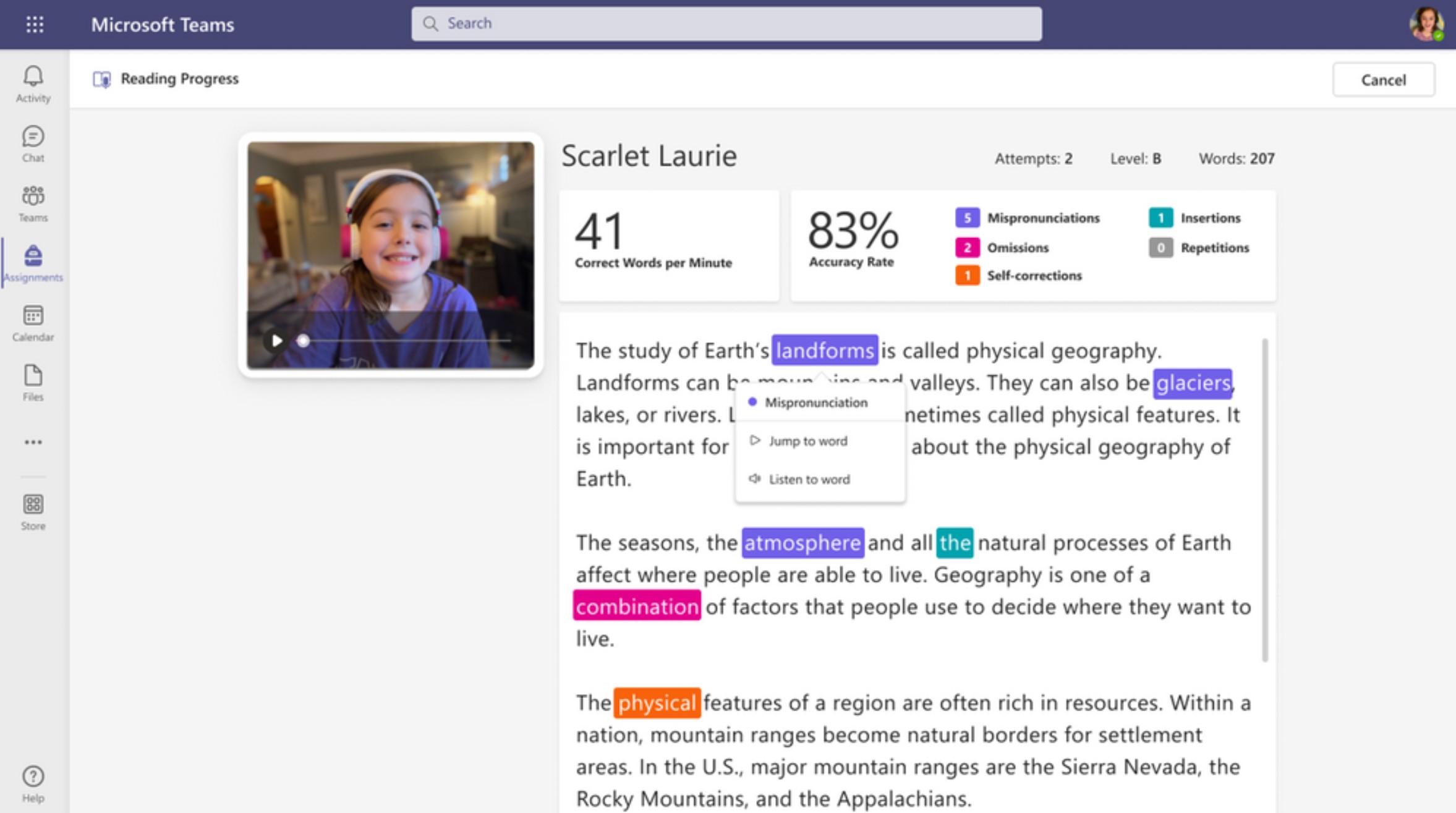 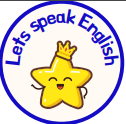 STAR OF THE WEEK
3
OUR STRATEGY TO PROMOTE ENGLISH
01
RAZKIDS
APOYO PROCESO LECTOR (Gramática, vocabulario, pronunciación – habilidades como listening/reading/comprehension)
-Claves enviadas (mail a Miss o BAL)
-Jardín (2 lecturas familiares)
-5 libros a la semana (cada Lunes)
-PASEO DE LA FAMA (promedio libros leídos, tiempo en Plataforma, estrellas ganadas. Cada 2 semanas)
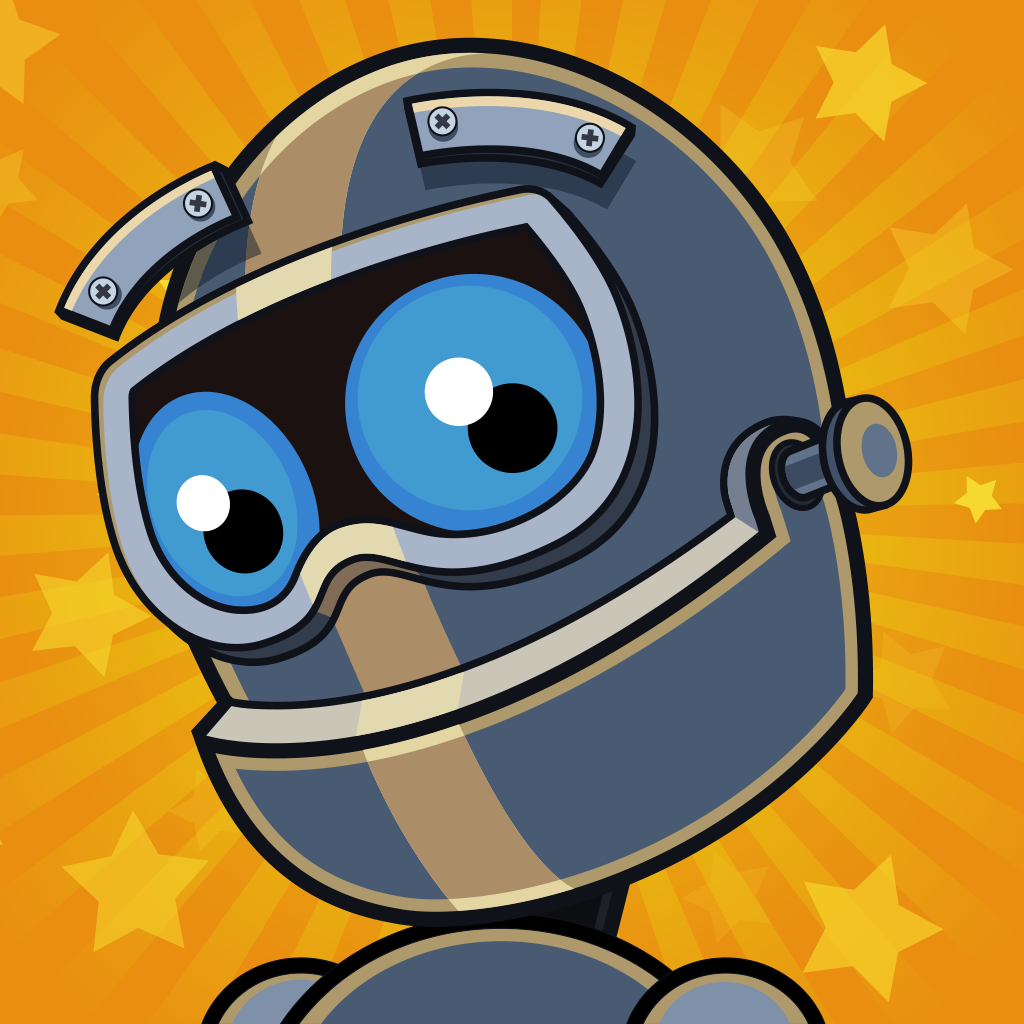 https://www.kidsa-z.com/main/ReadingStudent
01
RAZKIDS
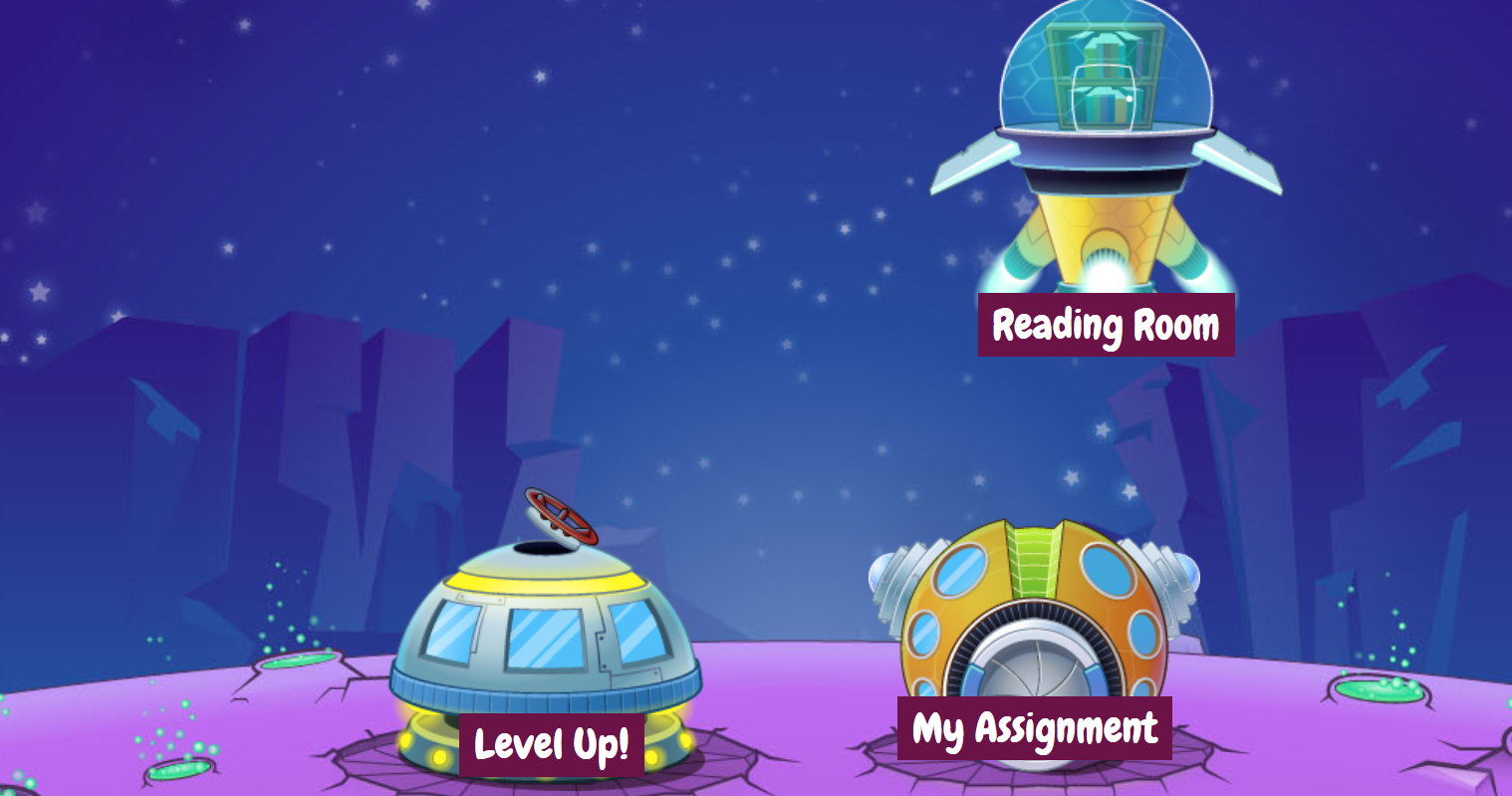 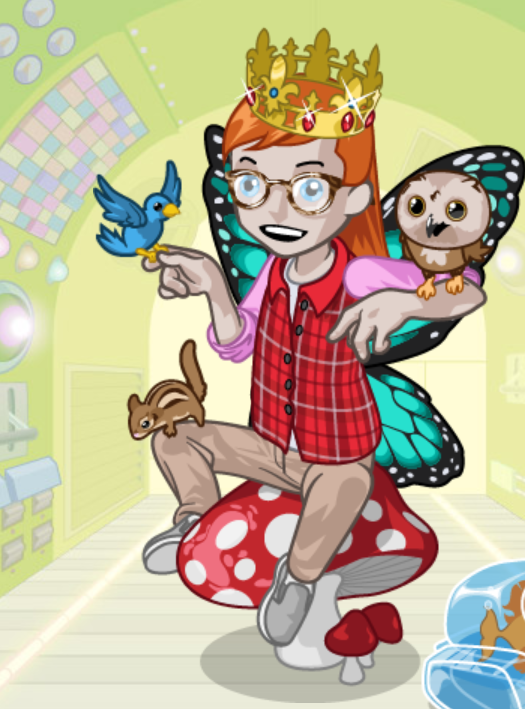 https://www.kidsa-z.com/main/ReadingStudent
02
READING PROGRESS
MEDICIÓN PROCESO LECTURA
-Iniciaremos Viernes 10 de Mayo (2 al año Diágnósrtico – Final)
-Grabarse leyendo (Tareas TEAMS curso)
-3 oportunidades. 
-Procentaje de palabras leídas, medición de tiempo, fluidez.
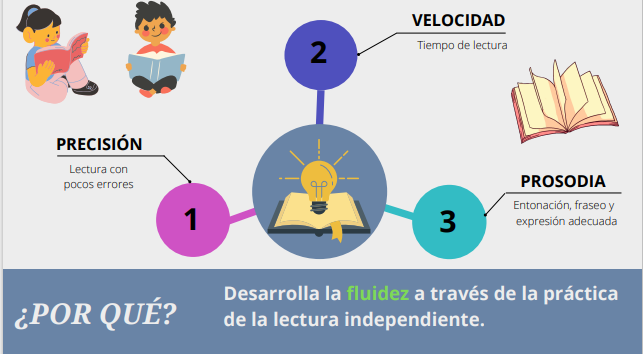 03
STAR OF THE WEEK
PROMOCIÓN DEL USO DE INGLÉS
-Premiación cada Viernes (Stickers y foto en sala/entradas/página web)
-Reconocimiento uso del inglés dentro y fuera de la sala.
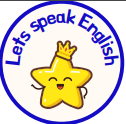 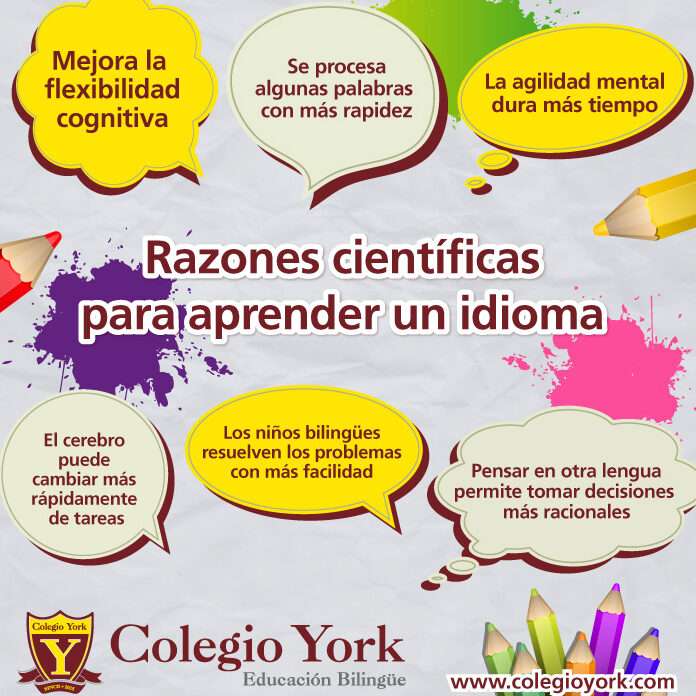 —Someone Famous
Remember
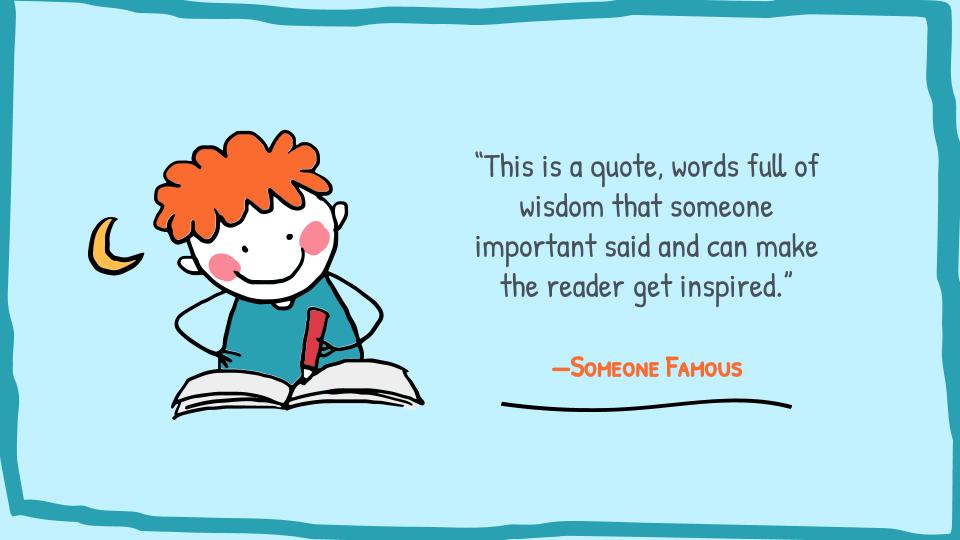 Katherine Lazcano – Directora de ciclo de Párvulos
katherine.lazcano@manquecuranunoa.cl 
Ilia Piccione – Directora de ciclo de básica
ilia.piccione@manquecuranunoa.cl 
Dana Paz – BAL
Dana.paz@manquecuranunoa.cl
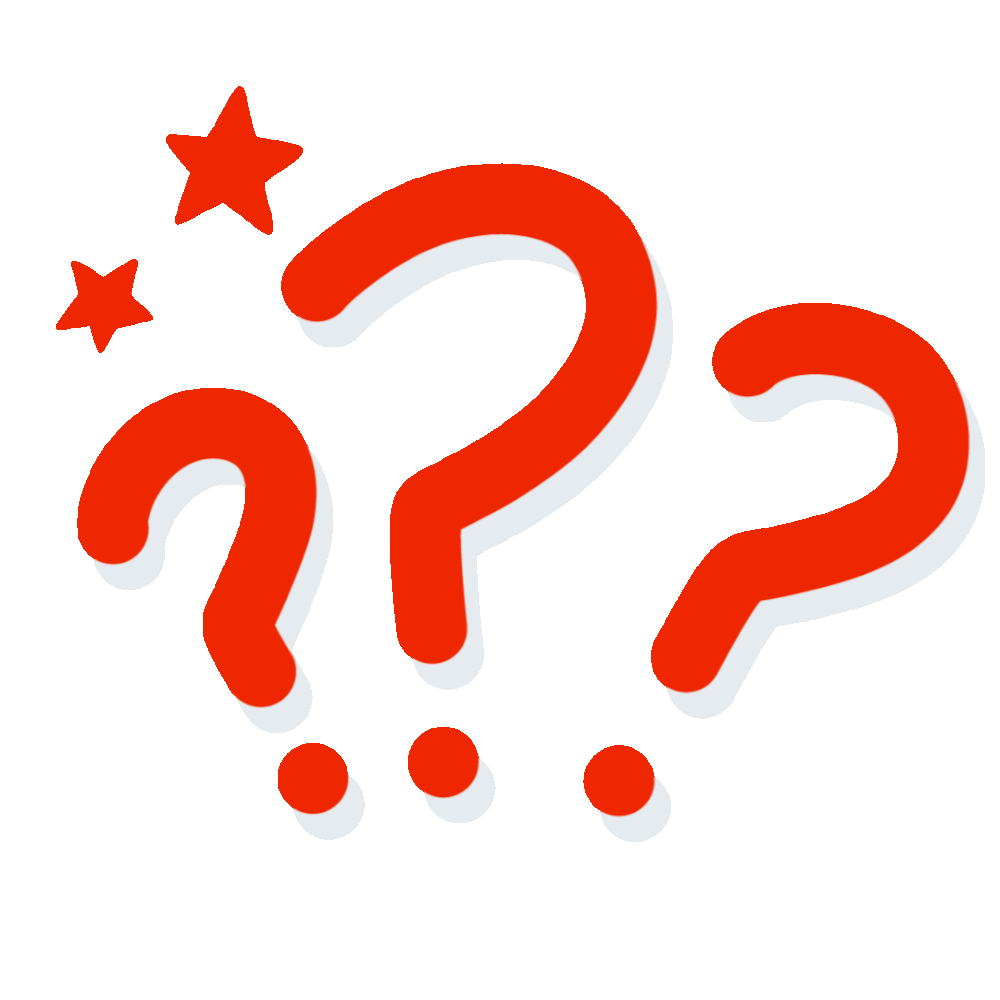 Any question?
Thanks for coming!